Análise DE ERROS em MEDIDAS
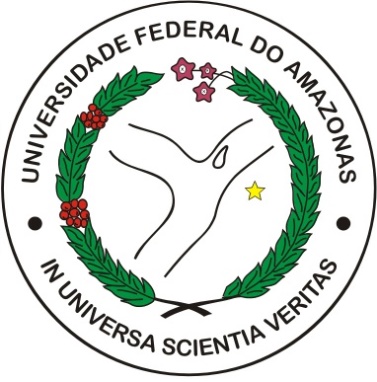 Prof. Iury V. de Bessa
Departamento de Eletricidade
Faculdade de Tecnologia
Universidade Federal do Amazonas
Análise de Erros
O que é erro?
Para a ciência, erro não é sinônimo de engano
Erro é a incerteza inevitável presente em todas as medições
Qual a importância de se conhecer os erros (incertezas) associadas às medições?
A maioria das medidas se tornam inúteis sem declarações confiáveis sobre suas incertezas
A análise adequada de erros é desafiadora e relevante em diversas atividades laboratoriais
Estimativa e representação de incertezas
Estimativa de incertezas:
Em leitura de escalas
Em medições repetidas
Estimativa e representação de incertezas
Estimativa e representação de incertezas
Valor medido
Estimativa e representação de incertezas
Erro absoluto (incerteza)
Estimativa e representação de incertezas
Discrepâncias e Erro Relativo
Propagação de Incertezas
Classificação dos erros
Erros grosseiros:
Falhas do operador, como troca na posição de algarismos e erros em operações aritméticas e posicionamento incorreto da vírgula representativa de casas decimais.
Erros sistemáticos:
Erros ligados às deficiências do método utilizado, do método utilizado, do material empregado e da apreciação.
Erros acidentais
Relacionados ao acaso e ao imponderável.
Precisão e Exatidão
O que é precisão?
É a capacidade de um instrumento de medição fornecer indicações muito próximas (quando se trata do mesmo mensurando, sob as mesmas condições). 
Define o quanto um instrumento é capaz de reproduzir um valor obtido numa medição.
Não expressa a corretude da medida.
A precisão é definida pelo desvio padrão de uma série de medidas de uma mesma amostra ou um mesmo ponto. Quanto maior o desvio padrão, menor é a precisão.
Precisão e Exatidão
O que é exatidão?
É a capacidade de um instrumento para dar respostas próximas ao valor verdadeiro e exibir um resultado correto.
Um equipamento exato nos fornece um valor médio que é próximo ao real, mesmo que o desvio padrão seja elevado (baixa precisão).
A exatidão pode ser avaliada e aprimorada a partir de procedimentos de calibração.
Análise Estatística de Incertezas Aleatórias